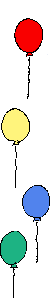 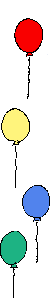 Мы школьниками стали
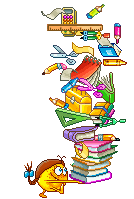 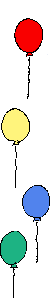 Где больше грибов справа или слева?
23.10.2014
http://aida.ucoz.ru
2
Из каких геометрических фигур состоит Буратино
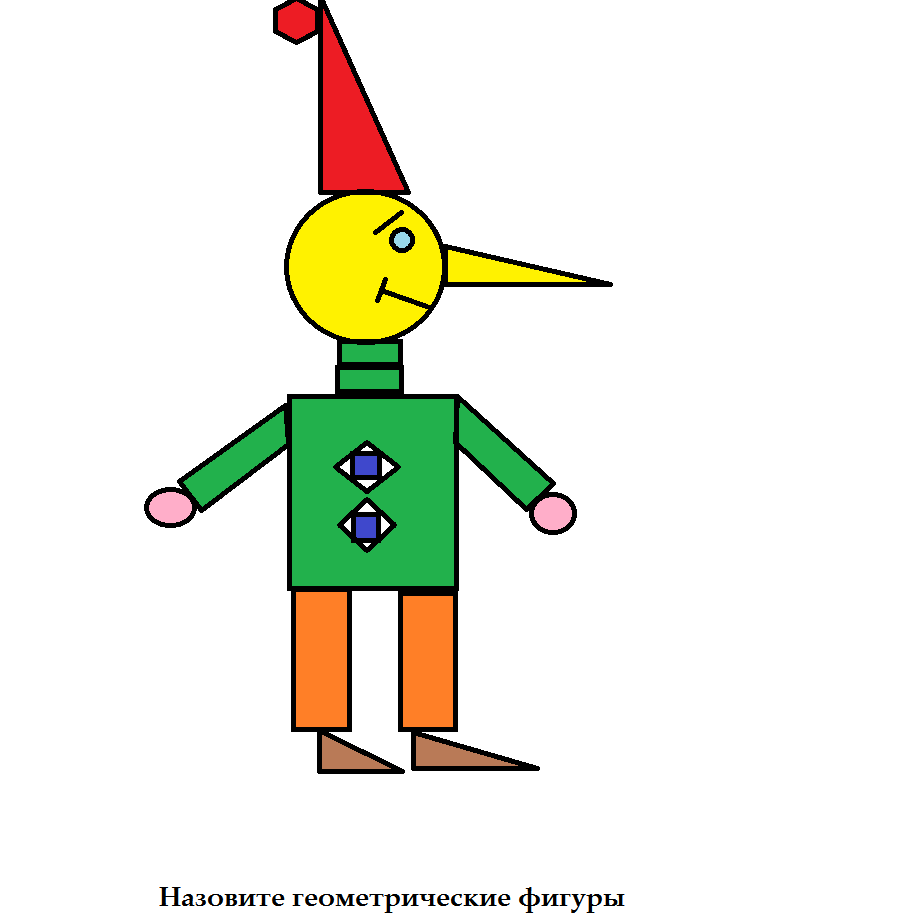 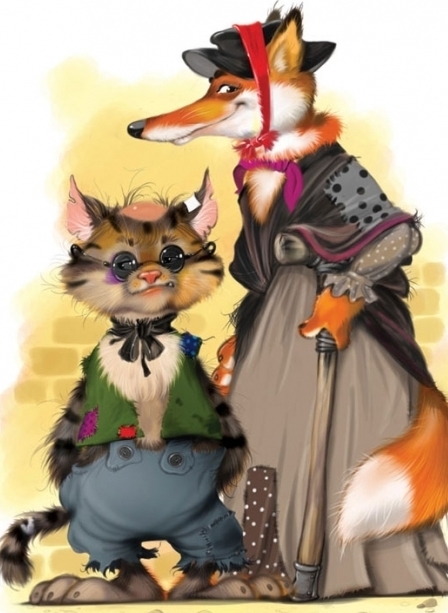 23.10.2014
http://aida.ucoz.ru
3
23.10.2014
http://aida.ucoz.ru
4
Ребусы
ШКОЛА
ПАРТА
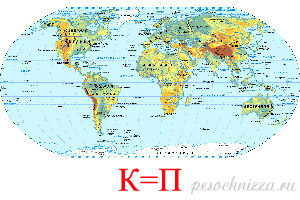 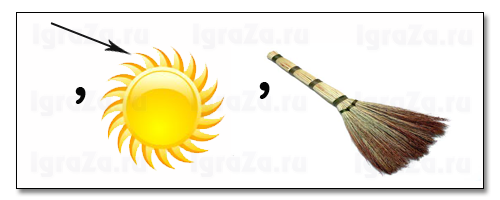 УЧЕНИК
http://aida.ucoz.ru
5
Молодцы!!!!
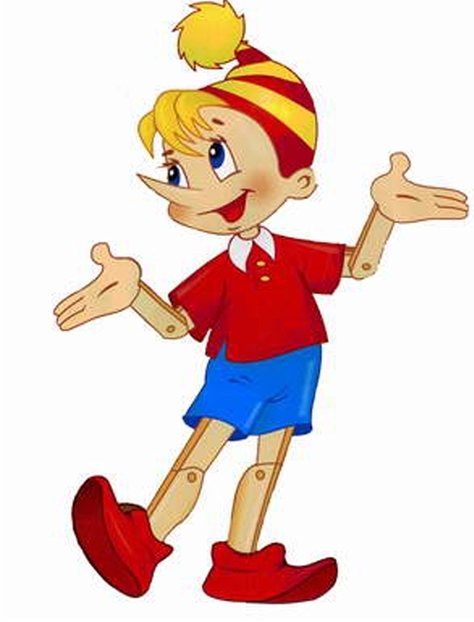 23.10.2014
http://aida.ucoz.ru
6
Отыщи среди букв «Школьные принадлежности»
БЮРУЧКАФЫВПКЕК 
РУЧКА
ДЖЭТЕТРАДЬАКСЕК
ТЕТРАДЬ
АЯЧСМИТЬУЧЕБНИКВ
УЧЕБНИК
МТЫМНРАРАНЕЦМСА
РАНЕЦ
АИМРПНЕТАЛЬБОМЬЛ
АЛЬБОМ
23.10.2014
http://aida.ucoz.ru
7
ВЫ СПРАВИЛИСЬ!!!
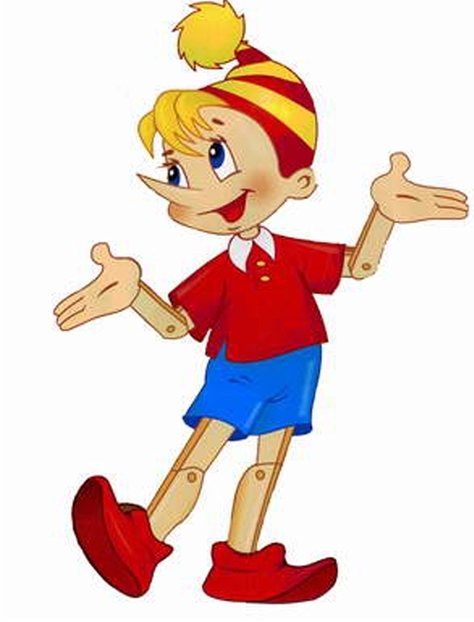 Ура! Ура! ура
23.10.2014
http://aida.ucoz.ru
8
Мы теперь не просто дети, мы теперь ученики!!!
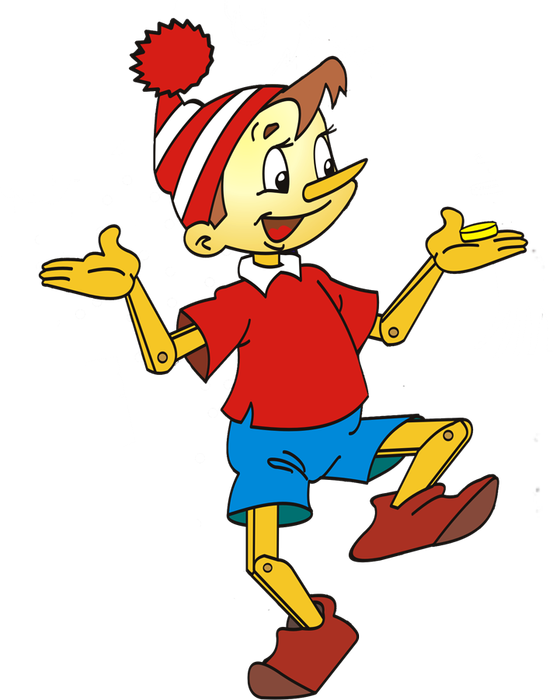 23.10.2014
http://aida.ucoz.ru
9